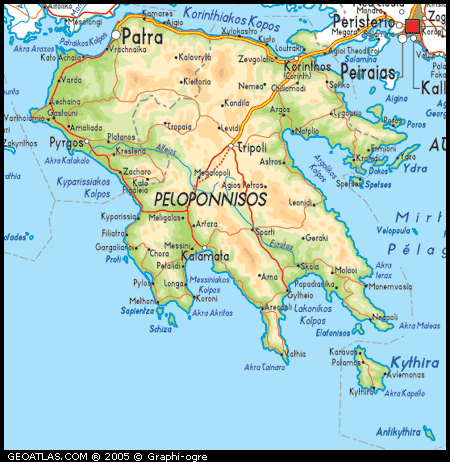 Ancient Korinthos
Epidauros
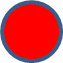 Ancient Olympia
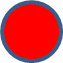 Mistra
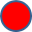 Diros Caves
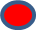 ANCIENT CORINTH
ΦΥΛΛΟ ΕΡΓΑΣΙΑΣ (group 1)

The Temple of Apollo was built/ columns=

Ancient Agora/ shape/columns=

Odeon was built=

Theatre was built=

Theatre/seats=
ΦΥΛΛΟ ΕΡΓΑΣΙΑΣ (group 2)

The Auditorium was divided =

	
The circular orchestra/description=

	
The stage building of the theatre consisted of=

	
East and west of the 2 backstages there were=
CAVES OF DIROS
ΦΥΛΛΟ ΕΡΓΑΣΙΑΣ (group 3)

It is located=

How many caves=

River length=

Total length of Cave of Diros to date=
ANCIENT OLYMPIA
ΦΥΛΛΟ ΕΡΓΑΣΙΑΣ (group 4)

Highlights=

Dedicated to=

The first recorded athletic event/When/How often=

Last Olympic games/When/What=

2 famous monuments of work of Art=
MYSTRAS
ΦΥΛΛΟ ΕΡΓΑΣΙΑΣ (group 5)

Fortress was built/ When/ by whom=

It served as=

In 1262/What=

In 1460/What=

After 1834/What=